Особенности разработки календарного плана воспитательной работы в условиях многопрофильности образовательной организации
Руководитель отдела по воспитательной работе
ГПОАУ ЯО Ростовского колледжа отраслевых технологий
ЕФРОСИНИЧЕВА А.В.
[Speaker Notes: Удалите этот слайд, когда вы завершите подготовку остальных слайдов.]
Изменения в Вопросах Воспитания
В структуру примерной образовательной программы включены: примерная рабочая программа воспитания и примерный календарный план воспитательной работы (ФЗ № 304-ФЗ от 31 июля 2020 г)
•    В разработке рабочих программ воспитания и календарных планов воспитательной работы имеют право принимать участие советы обучающихся и советы родителей, представительные органы обучающихся (при их наличии в образовательной организации) (ч. 3 ст. 12.1 ФЗ № 273);
•   При принятии рабочей программы воспитания и календарного плана воспитательной работы учитывается мнение советов обучающихся и советов родителей (ч. 3 ст. 30 ФЗ № 273).
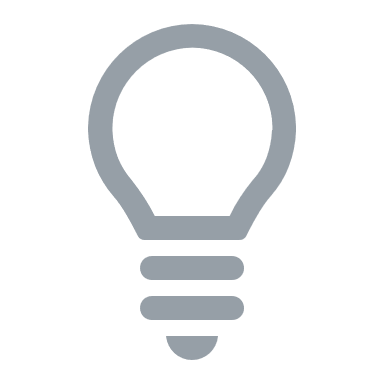 Разрабатывается к каждой рабочей программе воспитания
Конкретизируется воспитательная деятельность применительно к конкретному учебному году
Должны быть включены значимые ключевые даты, мероприятия, посвященные государственным праздникам
Должен быть согласован с органами общественного управления
Принимается на педагогическом совете
КАЛЕНДАРНЫЙ ПЛАН ВОСПИТАТЕЛЬНОЙ РАБОТЫ
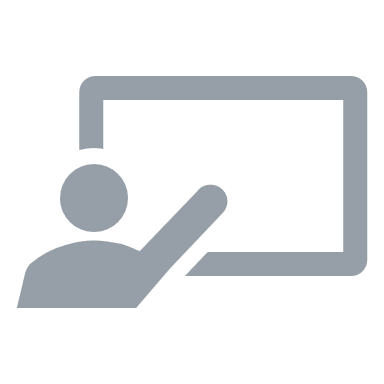 В государственных законодательных и стратегических документах делается акцент на усиление воспитательного потенциала образовательных организаций, создание системы воспитания
В качестве механизмов, предлагается: 
• обеспечение единых подходов к проектированию программ воспитания;
Системный      Гуманистический   Ситуационный   Деятельностный   Ресурсный
 • создание эффективных моделей управления воспитательной деятельностью, включая повышение роли методических объединений и педагогических сообществ;
 • обеспечение внутриведомственного и межведомственного взаимодействия организаций и специалистов, имеющих отношение к воспитанию детей и молодежи.
ГПОАУ ЯО Ростовский колледж отраслевых технологий- многоуровневая и многопрофильная профессиональная организация
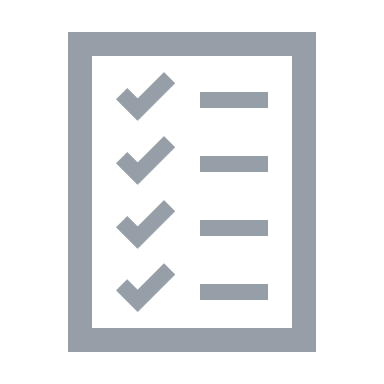 Алгоритм создания календарного плана воспитательной работы в колледже в условиях многопрофильности
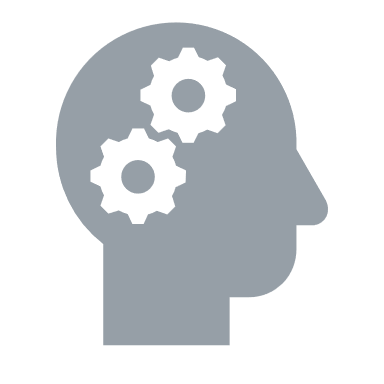 Планирование
Создание рабочей группы
Анализ воспитательной работы
Единый план воспитательной работы , разбитый на модули и по курсам
Социальный паспорт колледжа
Аналитические данные текущего состояния воспитательной работы 
Предложения педагогического сообщества
Предложения студенческого совета
Приказ директора о создании рабочей группы
Годовые планы всероссийского, регионального и районного уровней
Совместные планы работы с партнерами колледжа
Алгоритм создания календарного плана воспитательной работы в колледже в условиях многопрофильности
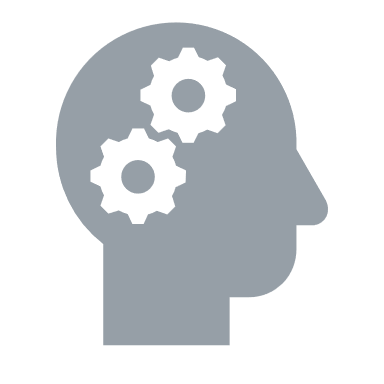 Согласование
Утверждение
Внесение дополнений к плану по ВР
Протокол педагогического совета
Согласование со студенческим советом колледжа
Согласование с работодателями
Назначение ответственных за внесение дополнений по конкретным профессиям и специальностям
Работа в малых группах
Конкретные мероприятия профессионального модуля
Календарный план воспитательной работы
Особенности разработки календарного плана воспитательной работы в условиях многопрофильности образовательной организации
Руководитель отдела по воспитательной работе
ГПОАУ ЯО Ростовского колледжа отраслевых технологий
ЕФРОСИНИЧЕВА А.В.
[Speaker Notes: Удалите этот слайд, когда вы завершите подготовку остальных слайдов.]